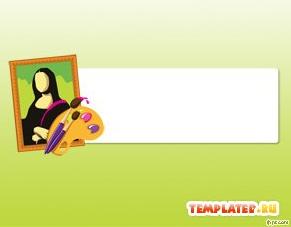 Муниципальное дошкольное образовательное учреждение
 детский сад  комбинированного вида № 6 «Солнышко»
Художественные средства
выразительности в пейзажной живописи. 
2 часть
Подготовила воспитатель 
Командрина Марина Михайловна
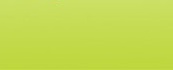 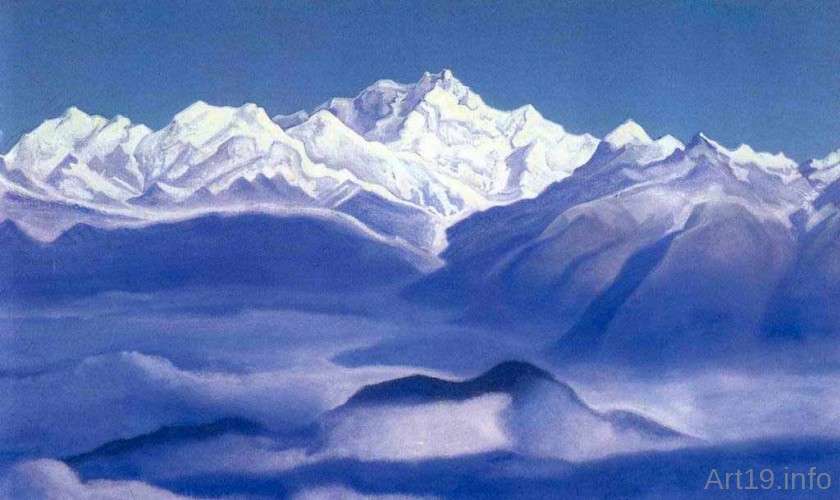 Горизонтальный формат 

передаёт широкую панораму, протяженность, пространственность, монументальность.
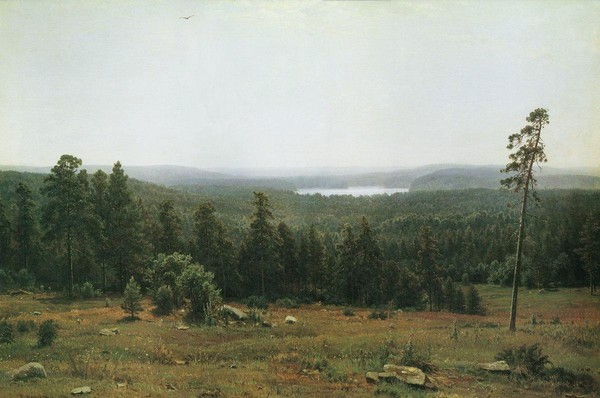 «Гималаи» Н. Рерих
«Лесные дали» И. Шишкин
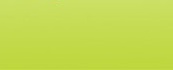 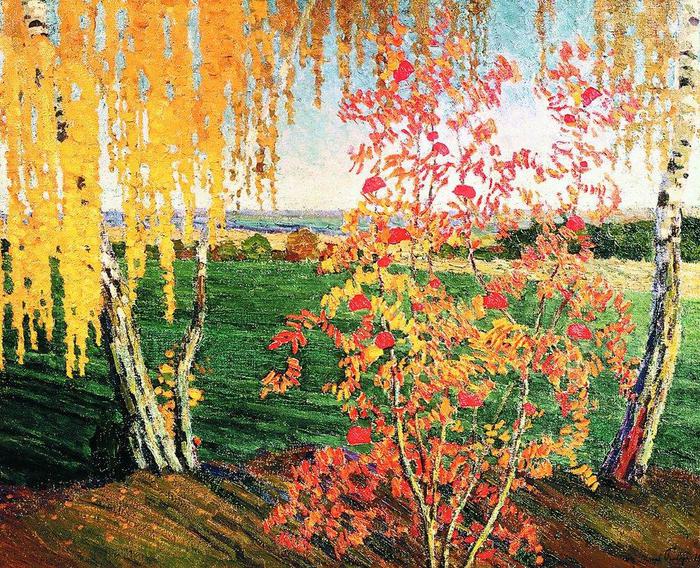 Квадратный формат 


обычно передает спокойствие, 
тишину, умиротворенность, задумчивое, лирическое настроение.
«Рябинка» И. Грабарь
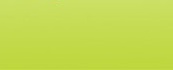 Мазок в живописи
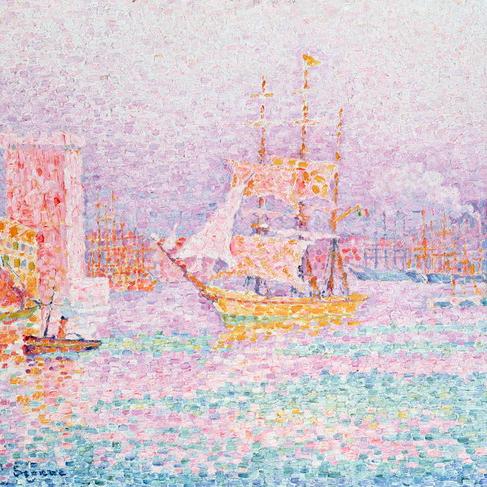 Техника зависит от индивидуальной манеры художника, она очень разнообразна.
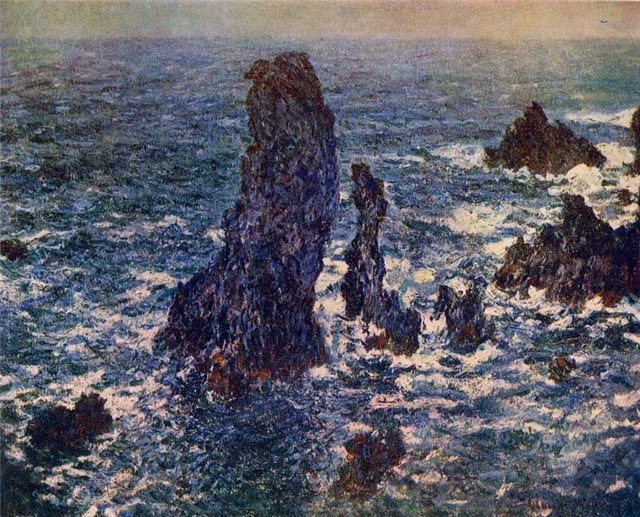 «Марсельский порт» П. Синьяк
«Скалы в Бель-Иль» К. Моне
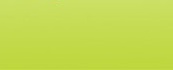 Характер линий
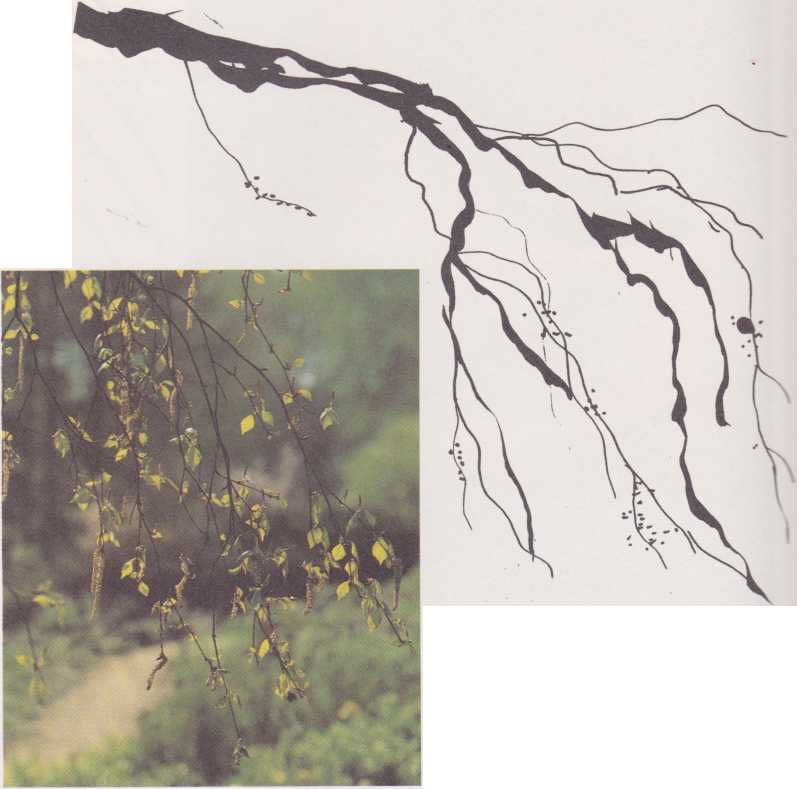 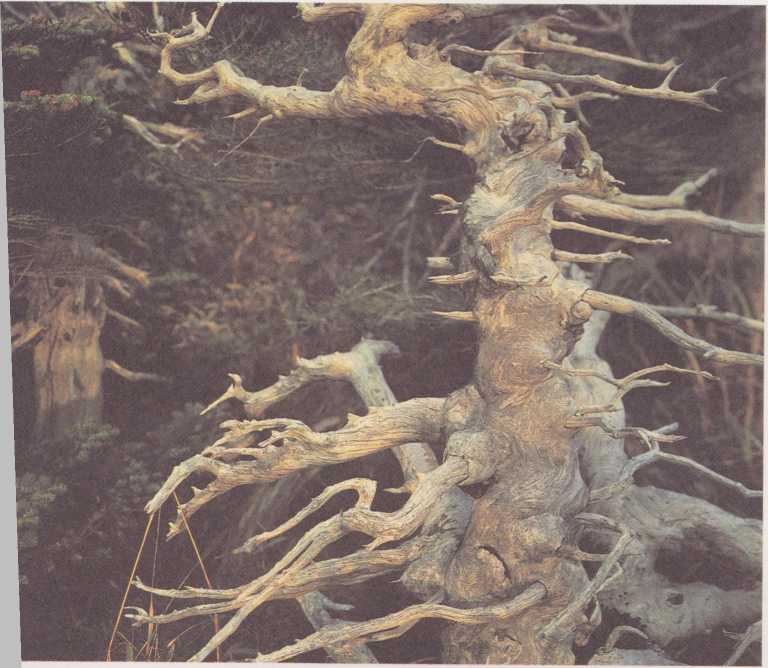 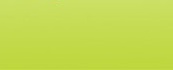 Ритм линий
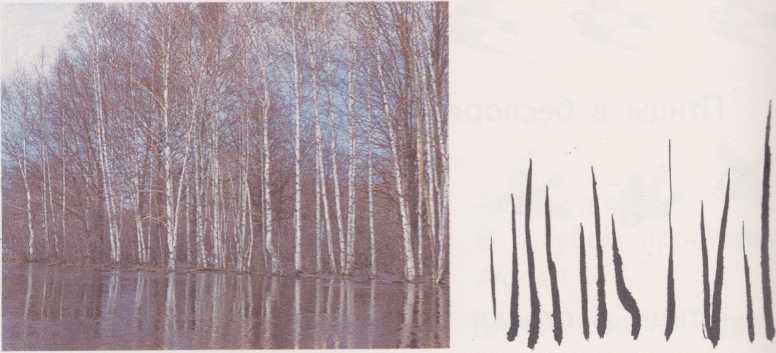 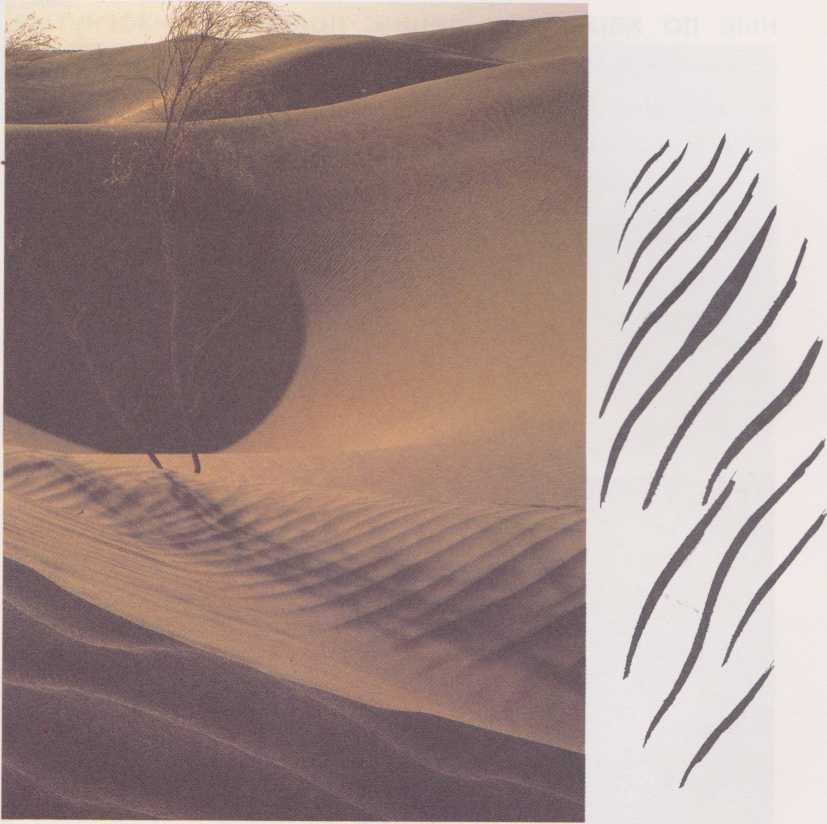 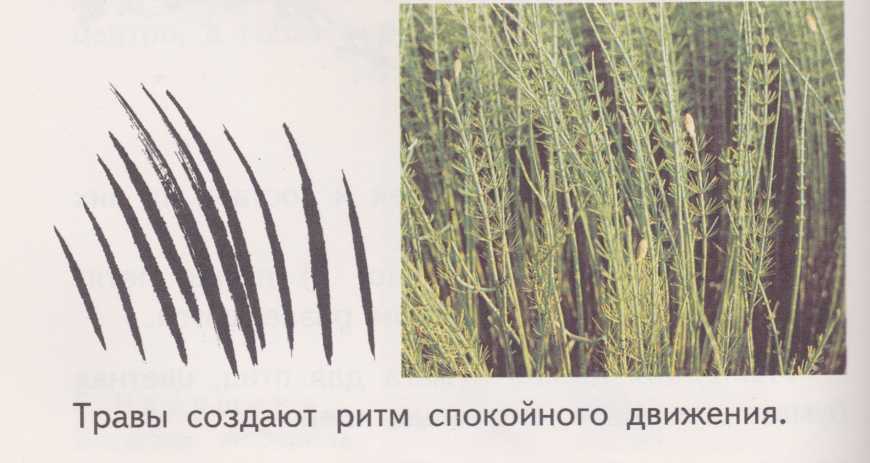 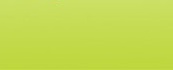 Ритм пятен.
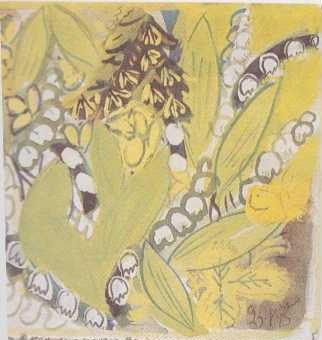 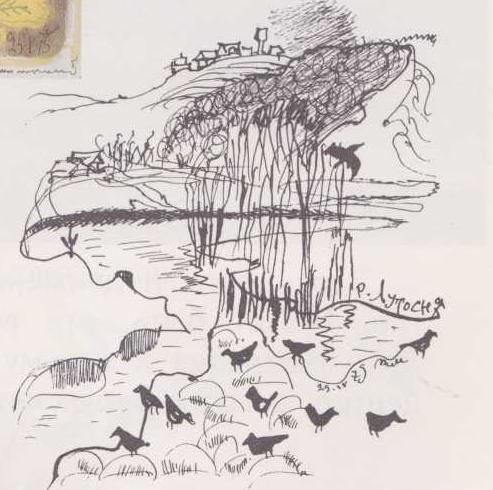 Т. Маврина «Ландыш пел»
Т. Маврина «Правый берег реки Лутосни».
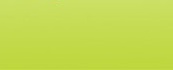 Ритм пятен передает движение
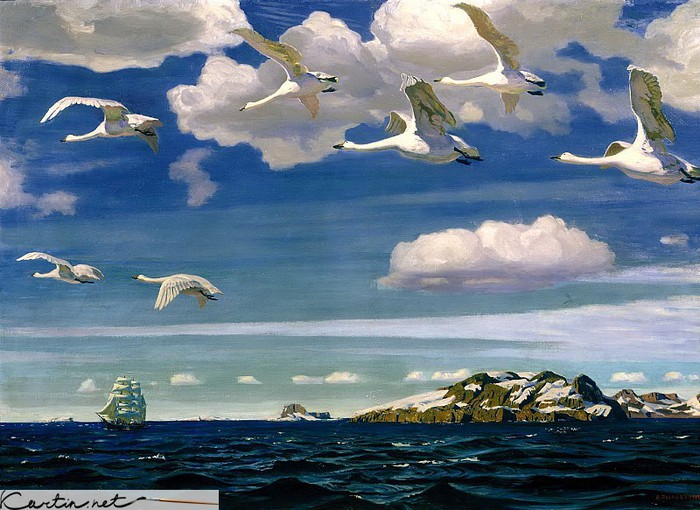 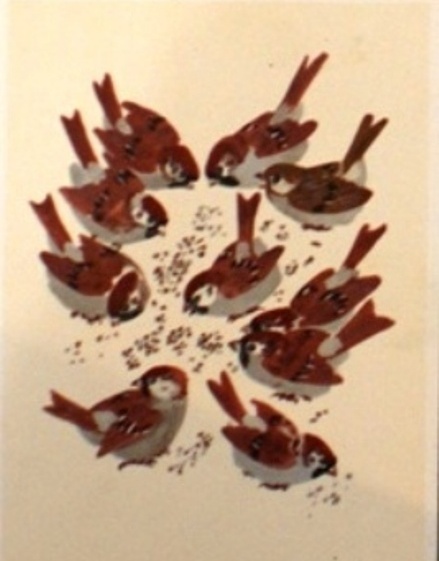 А. Рылов «В голубом просторе»
Е. Чарушин «Воробьи»
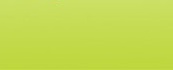 Характер форм
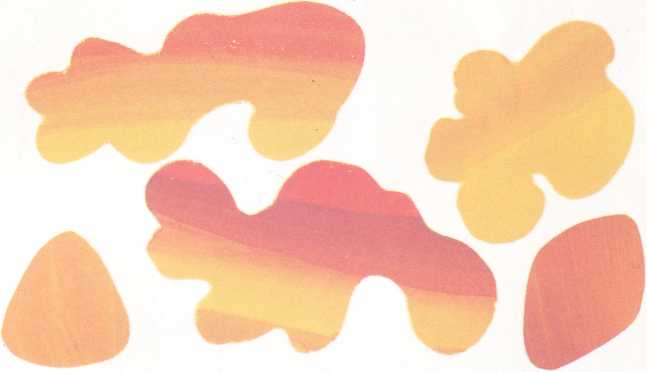 Как может говорить форма?
 
В этих плавных формах больше спокойствия и доброты.
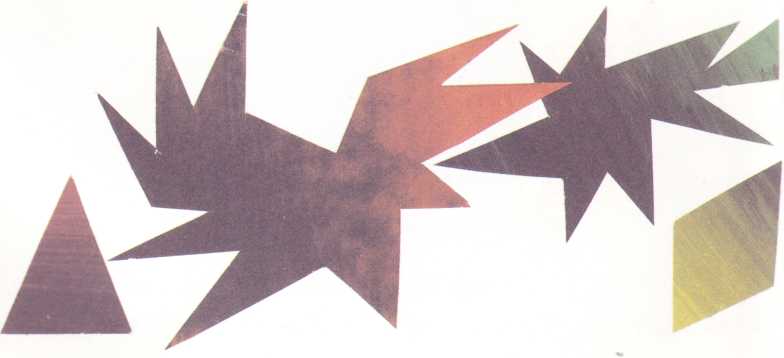 А эти острые формы 
кажутся злыми и колючими.
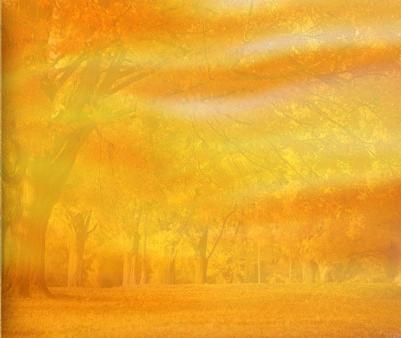 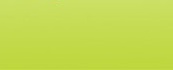 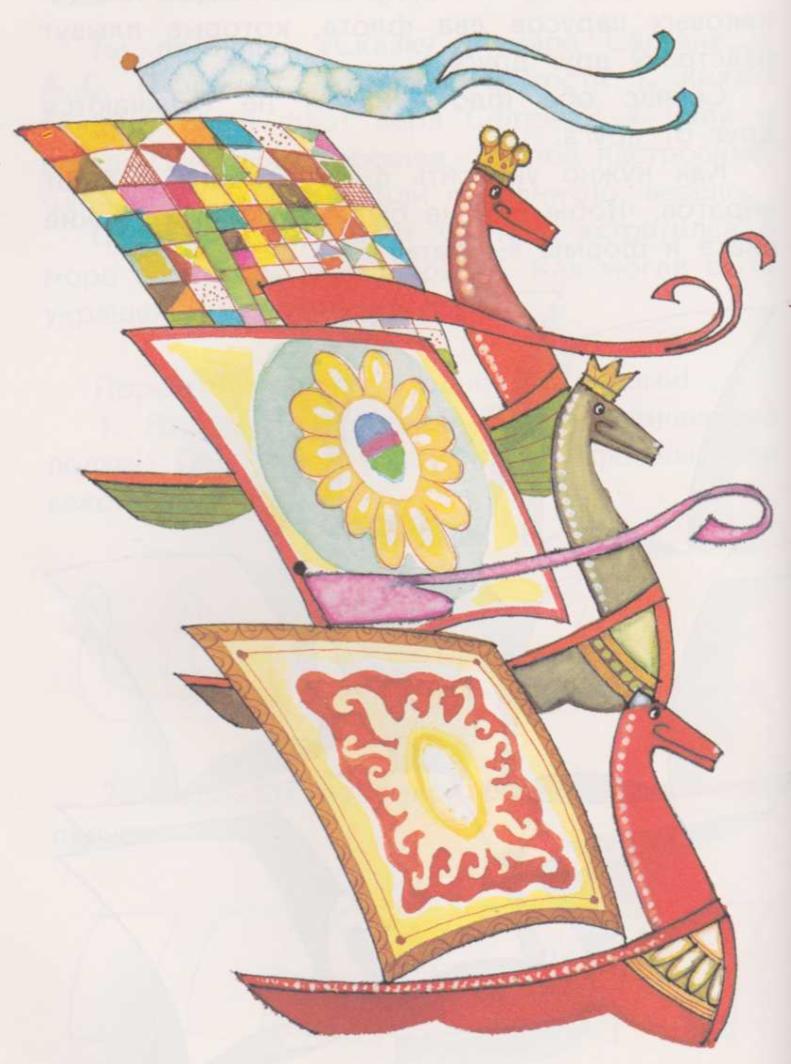 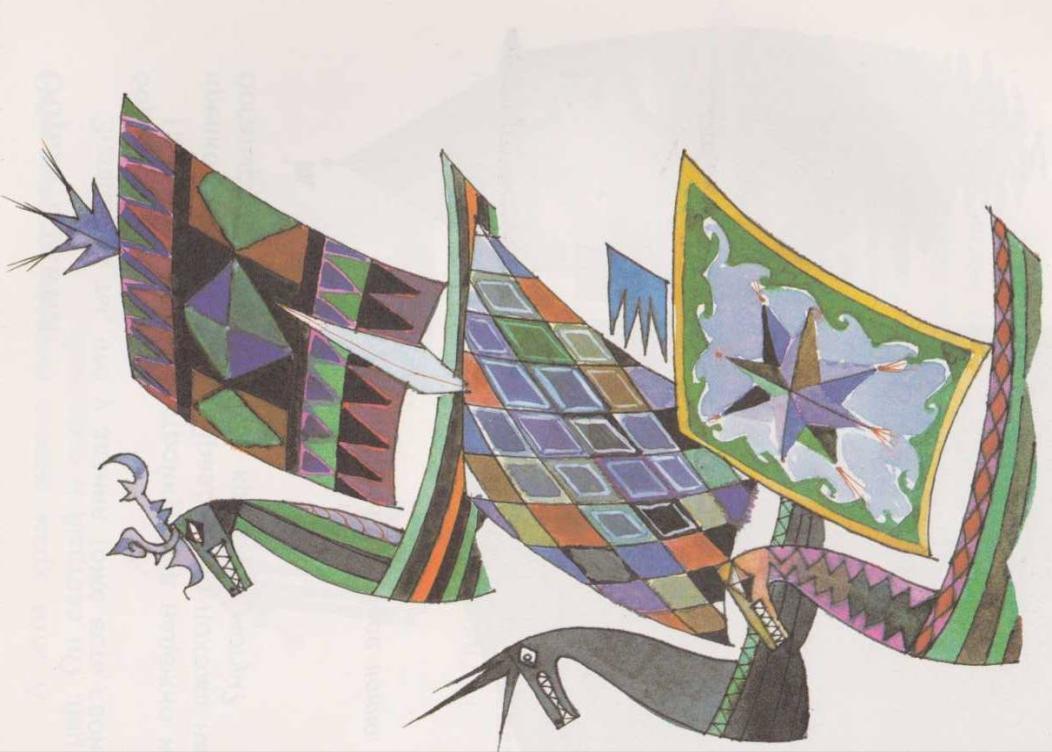 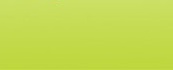 Спасибо за внимание.
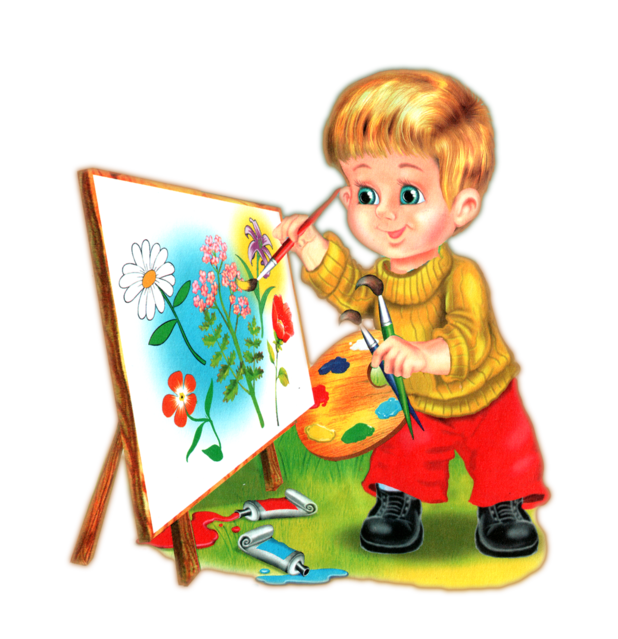 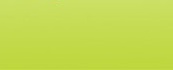 Используемая литература:
« Знакомство с пейзажной живописью» Н.А.Курочкина. 2000 Санкт-Петербург: Детство-Пресс.
«Искусство и ты»  Е.И. Коротеева. 1997 Москва: Просвещение.
«Дошкольникам о живописи» Чумичева Р.М. 1992. Москва: Просвещение.
Интернет ресурсы.